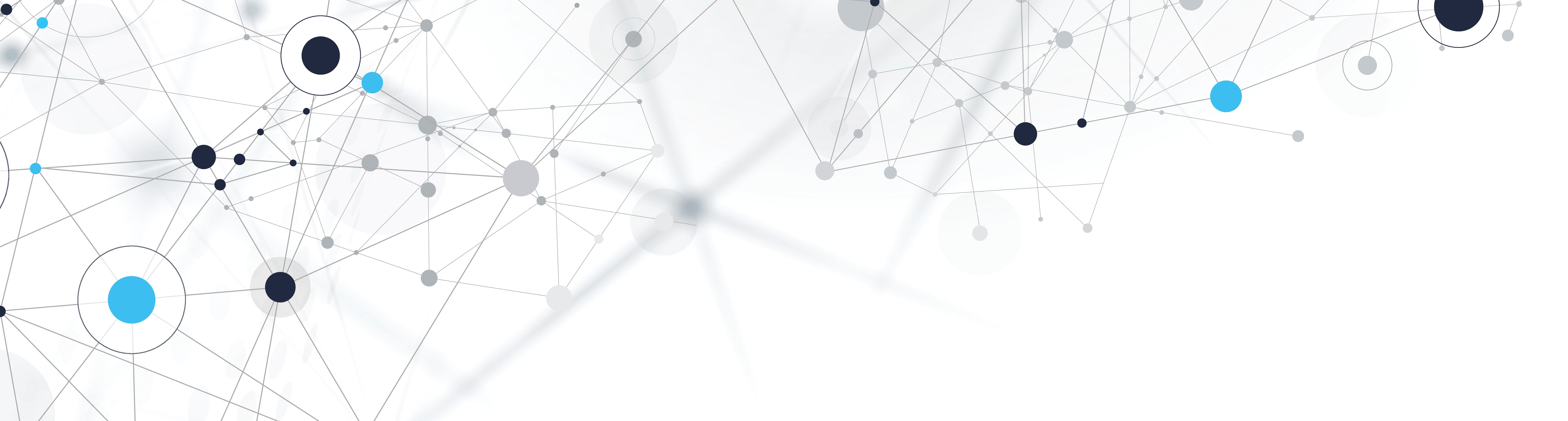 Web Security with Adversary Mindset
Dr. Soundararajan Ezekiel
Drew Rado
Vincent Emery
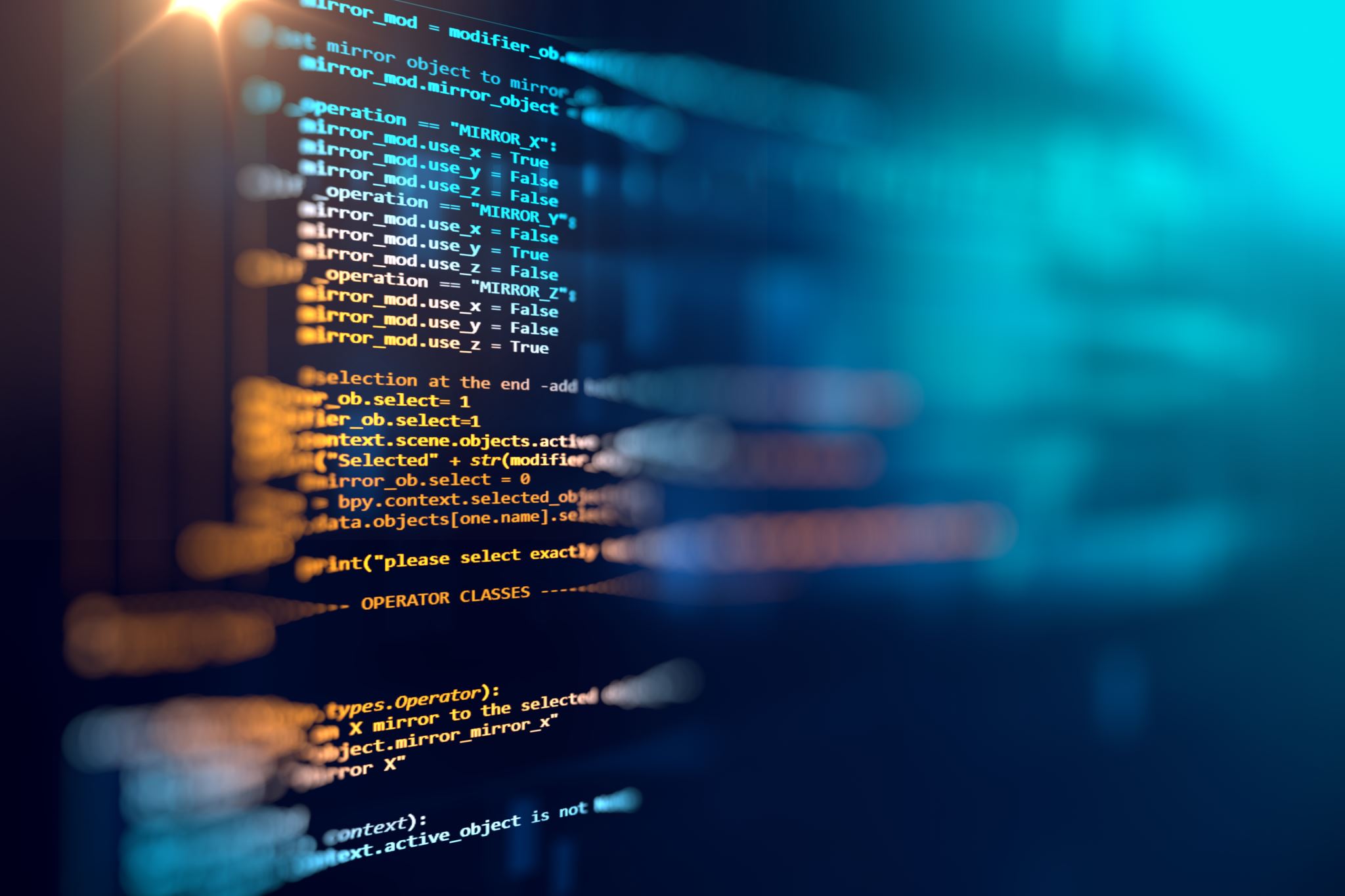 What is Web Security?
Range of security tactics for protecting activities and transactions conducted online over the internet
Various forms of communication, entertainment, financial, and work-related tasks are accomplished online
Tons of data and sensitive information
High risk of intrusion by hackers and other cybercriminals
[Speaker Notes: What Is Internet Security? | Trellix]
Think like an adversary
Threat Modeling
[Speaker Notes: Microsoft Security Development Lifecycle Threat Modelling]
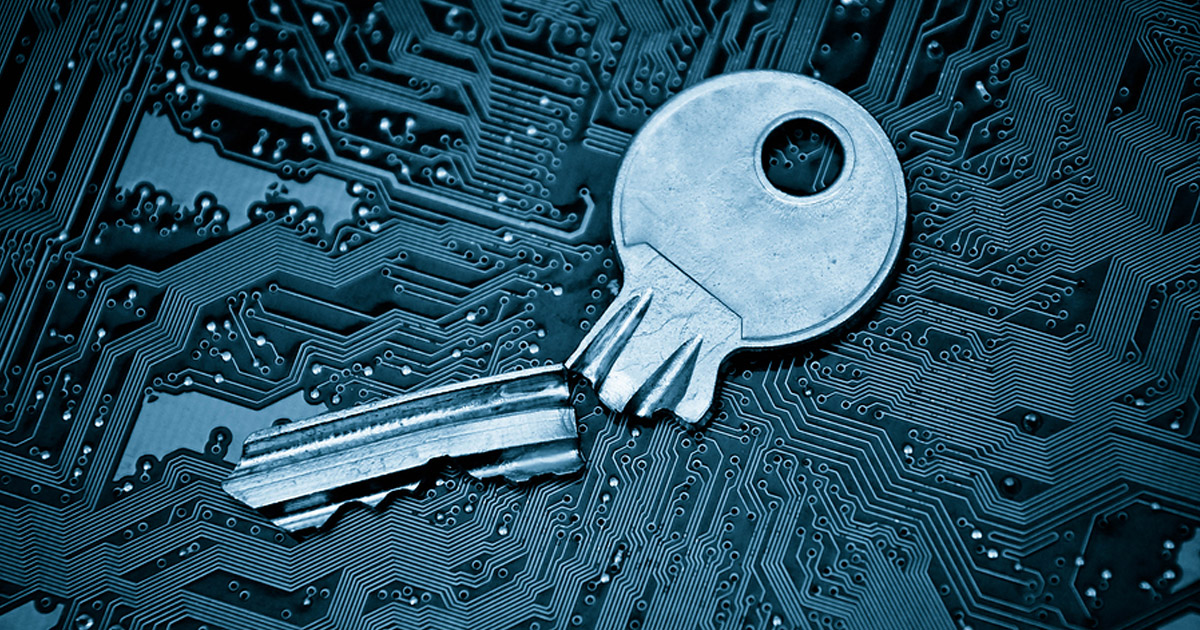 Tools for Threat Modeling
[Speaker Notes: Most Common web vulnerabilities. Web vulnerabilities are weak points or… | by Nader Medhat | Mar, 2023 | Towards Dev]
Threat modeling manifesto
OWASP Threat Dragon
Microsoft Threat Modeling Tool
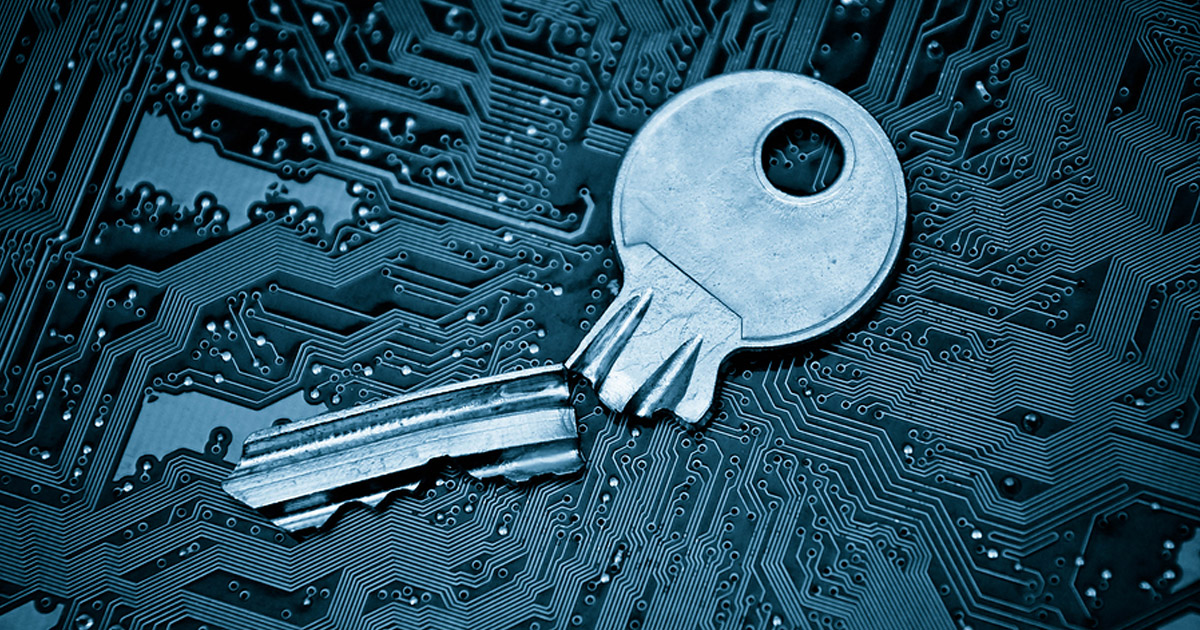 Common Web Vulnerabilities
[Speaker Notes: Most Common web vulnerabilities. Web vulnerabilities are weak points or… | by Nader Medhat | Mar, 2023 | Towards Dev]
Allows attackers to inject malicious code into a webpage viewed by other users
Reflected XSS
Malicious script is included in the URL or other input field and is immediately reflected to the user
Stored XSS
Malicious code is stored on the server and executed every time the compromised web page is loaded
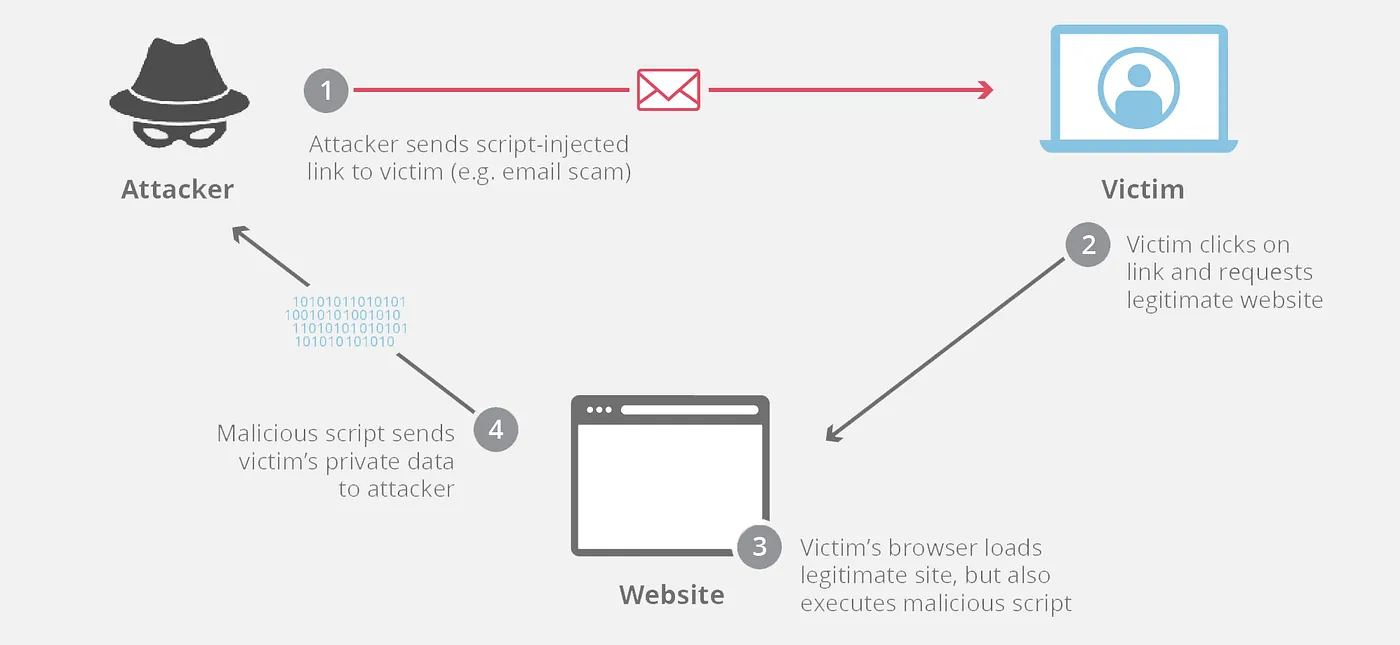 Cross Site Scripting
When an attacker can run malicious SQL commands on the backend database of a web application 
Example: " or ""="
Exploits UNION statements to retrieve data from two different tables
Error-based SQLi
Uses SQL error messages to retrieve information about the database's structure or contents
Blind SQLi
When application does not provide any feedback to the attacker, but they can use timing/Boolean based techniques to infer information about the database or modify contents
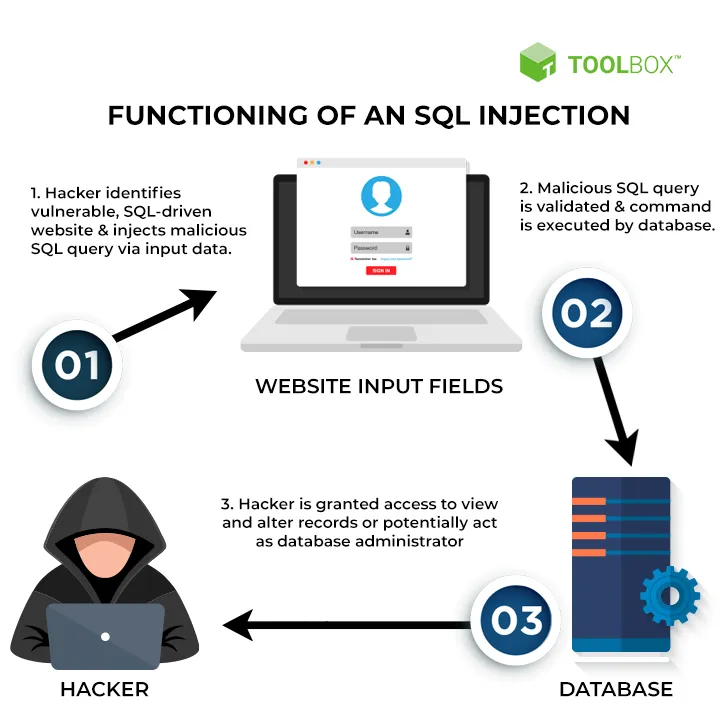 SQL Injections
When an attacker overwhelms a website or application with fake requests causing it to become unusable to actual authorized users
Network Flooding
Attacker floods network with large number of requests, overwhelming the bandwidth and resources of the server
Distributed Denial of Service (DDoS)
Attacker uses a bot net to launch coordinated attacks from multiple sources.  It is harder to block multiple sources quickly to mitigate the attack
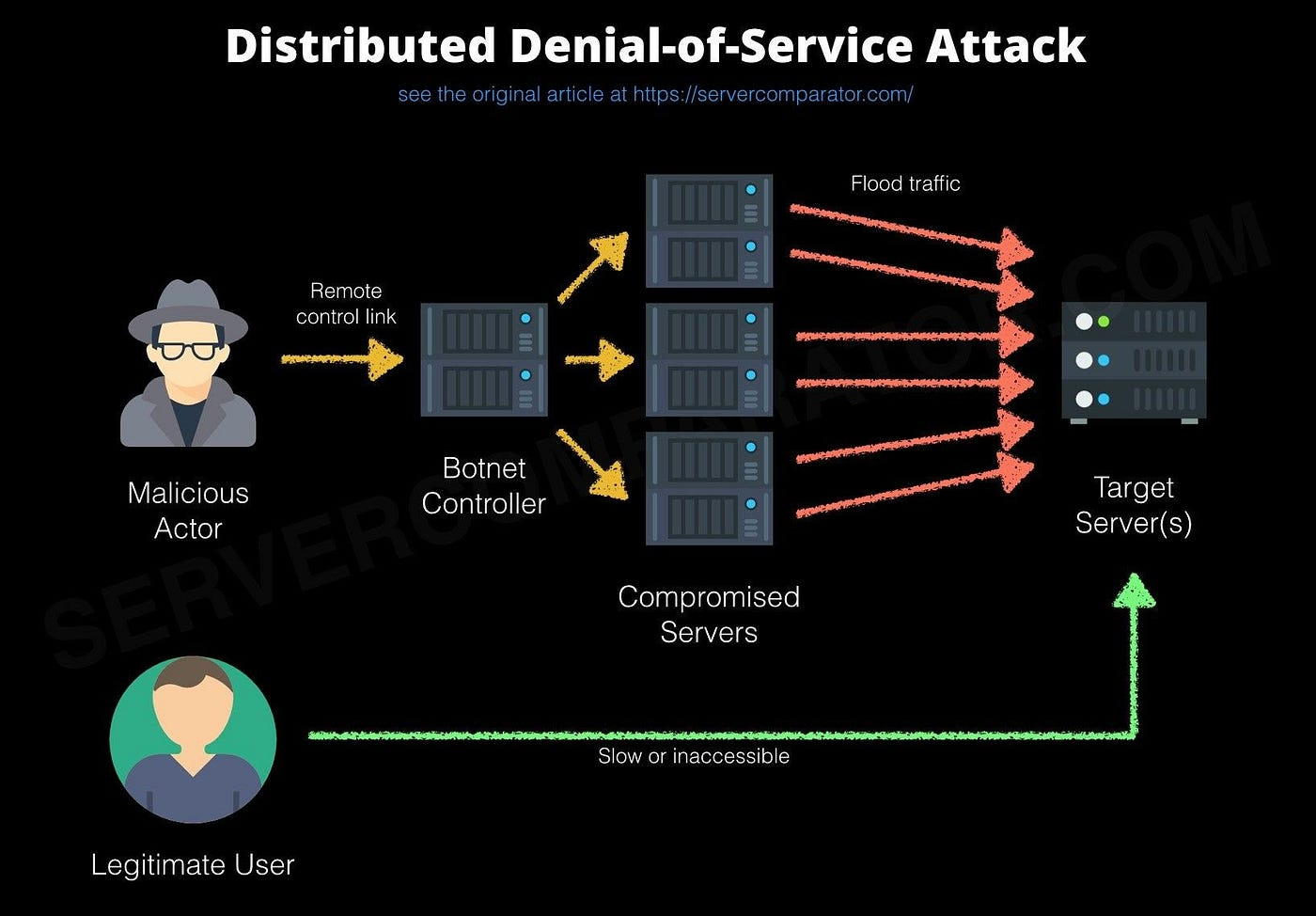 denial-of-service attack
The use of deception to manipulate individuals into divulging confidential/personal that can be used to 
Attackers act like they are from a trusted organization, or try to impersonate a person the victim knows
Usually try to gain passwords, DOB, or bank details
All it takes is one fooled victim to trigger an attack that can affect an entire system
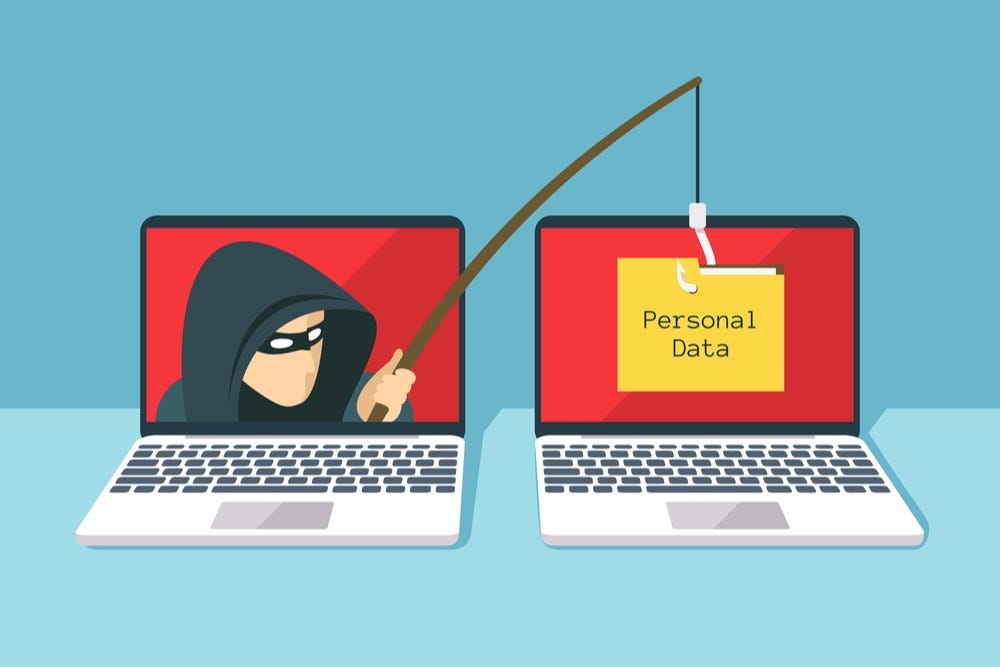 Social Engineering
[Speaker Notes: What Is Social Engineering in Cyber Security? - Cisco]
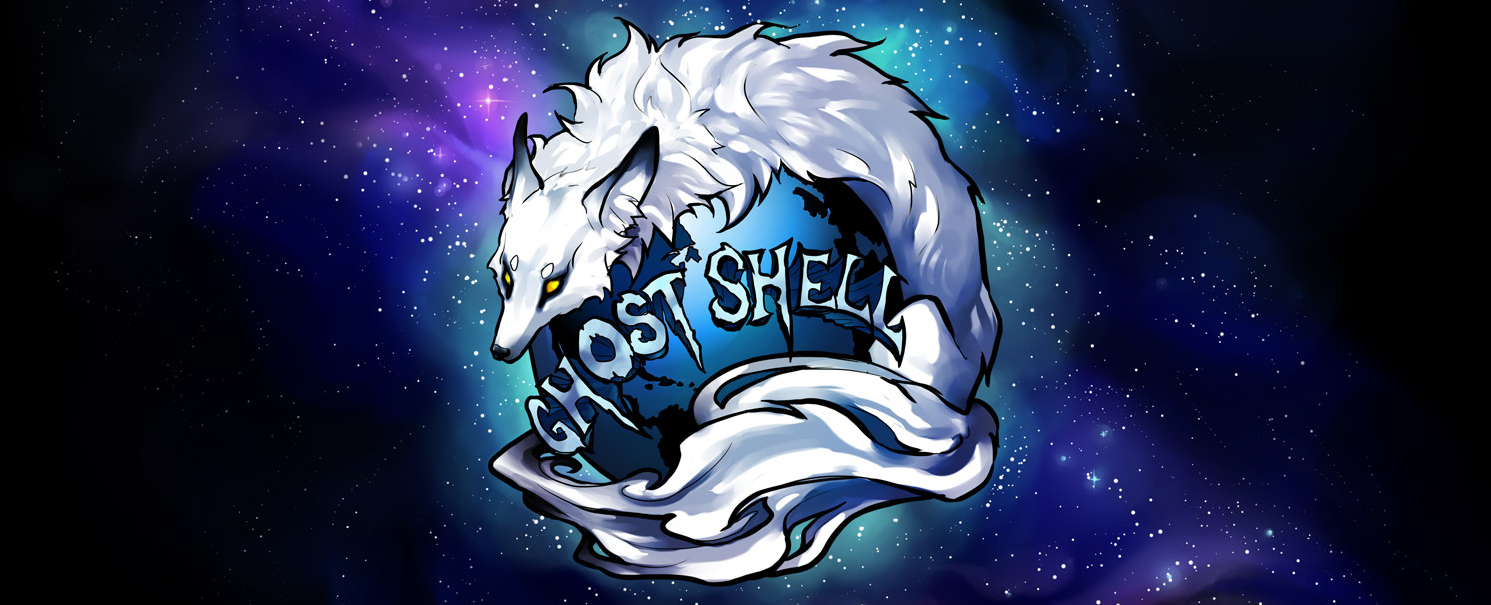 Attacker group called GhostShell targeted 53 universities using SQL injection
Including Harvard, Stanford, Cornell, and Princeton
Stole and published 36,000 personal records of staff, faculty, and students 
GhostShell said their goal was to bring public attention on the state of higher education
Part of larger attack project named white fox
GhostShell SQL Attack - 2012
[Speaker Notes: Hackers post data from dozens of breached college servers (cnet.com)]
Google Cloud DDOS Attack - 2022
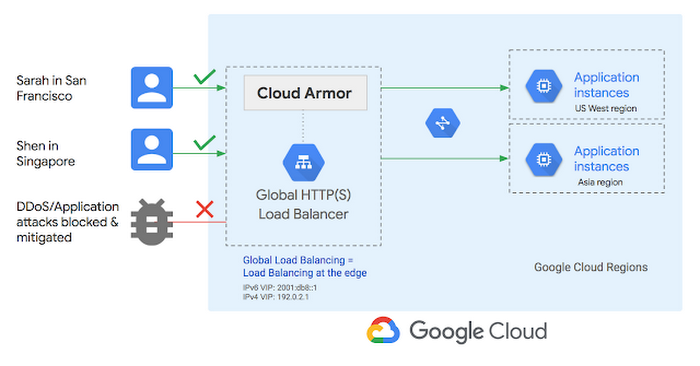 On June 1st, 2022, hackers targeted a Google Cloud customer's storage system
Through several Chinese IPs, hackers sent 46 Million requests per second
76% larger than the previous record holder
Tools for Threat Hunting
Tools for Threat Hunting
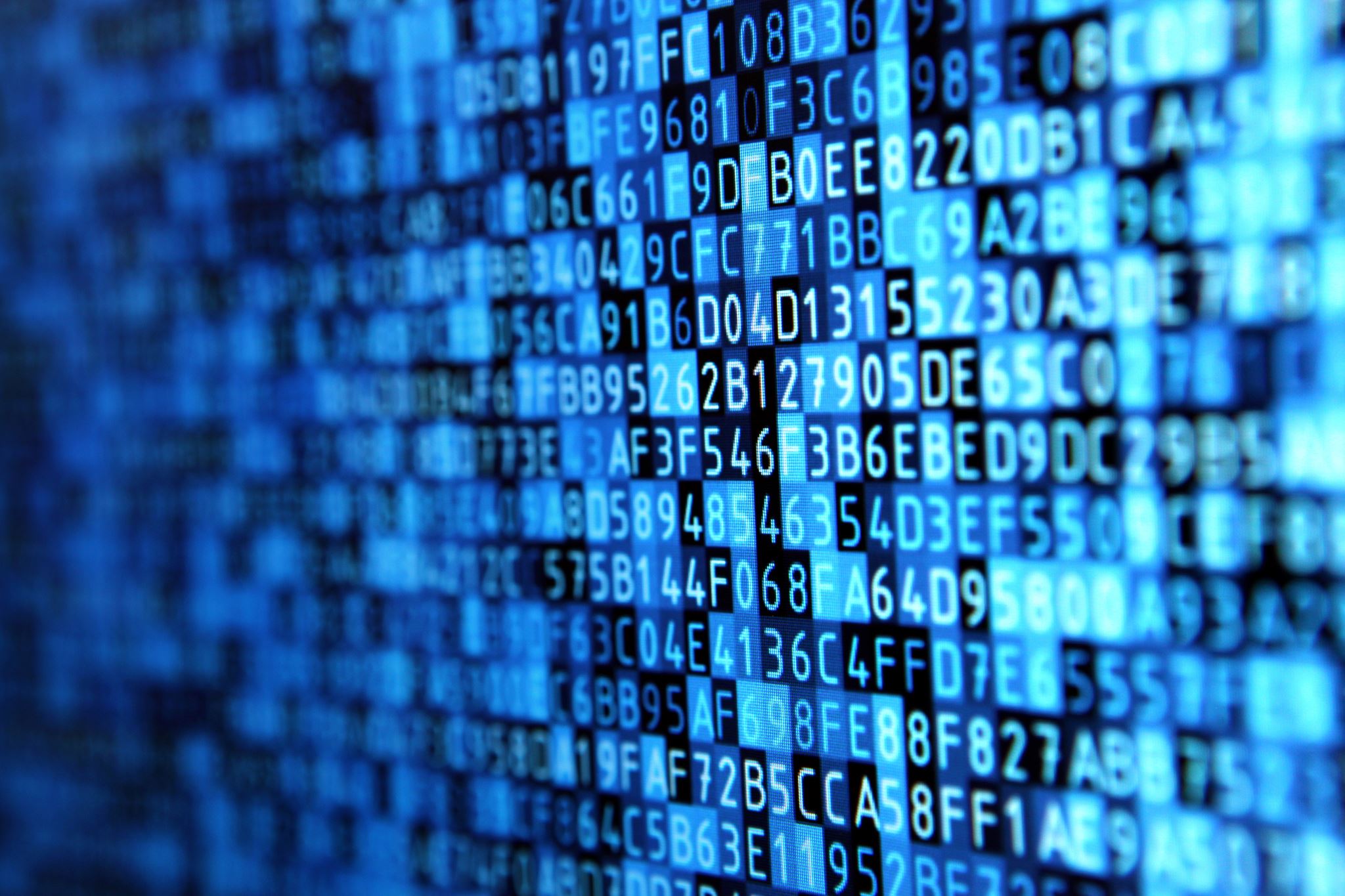 Report and patch found vulnerabilities
Once vulnerabilities have been identified, they should be reported to the appropriate parties in a timely and responsible manner. 
Vulnerability reports should include a detailed description of the vulnerability, including its potential impact and severity. 
The report should also include steps to reproduce the vulnerability and any recommended mitigation strategies.
Users and organizations should apply patches and updates as soon as they are available to reduce the risk of exploitation.
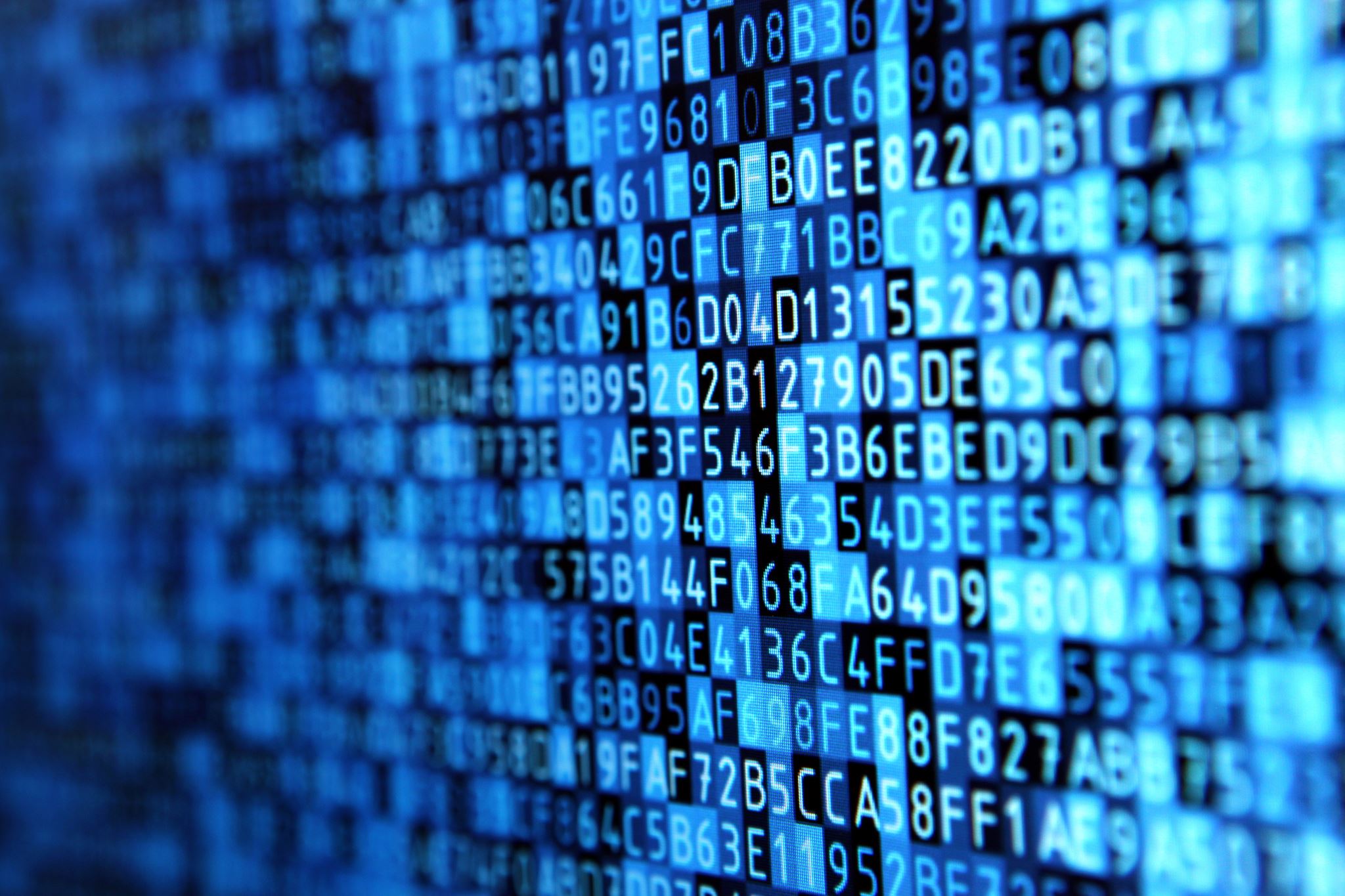 Conclusion
Web security is a critical aspect of any web application or website and requires a proactive and continuous approach to identify and address potential threats and vulnerabilities.
By understanding and adopting the mindset of an adversary, implementing threat modeling methodologies, and promptly reporting and patching vulnerabilities, organizations can improve the security of their web applications and protect their users' data and privacy.
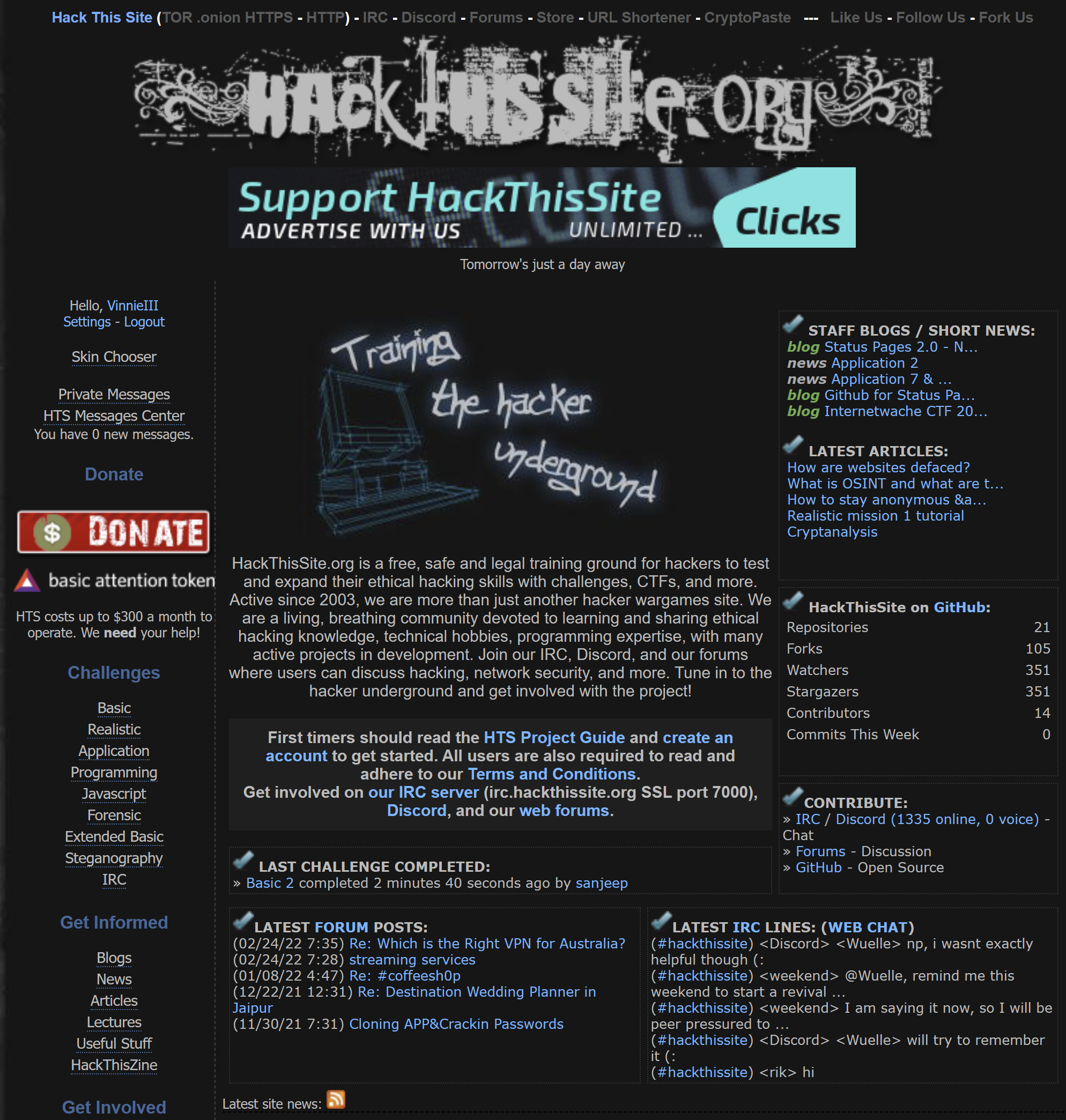 Hack the site
www.hackthissite.org
Basic HTML
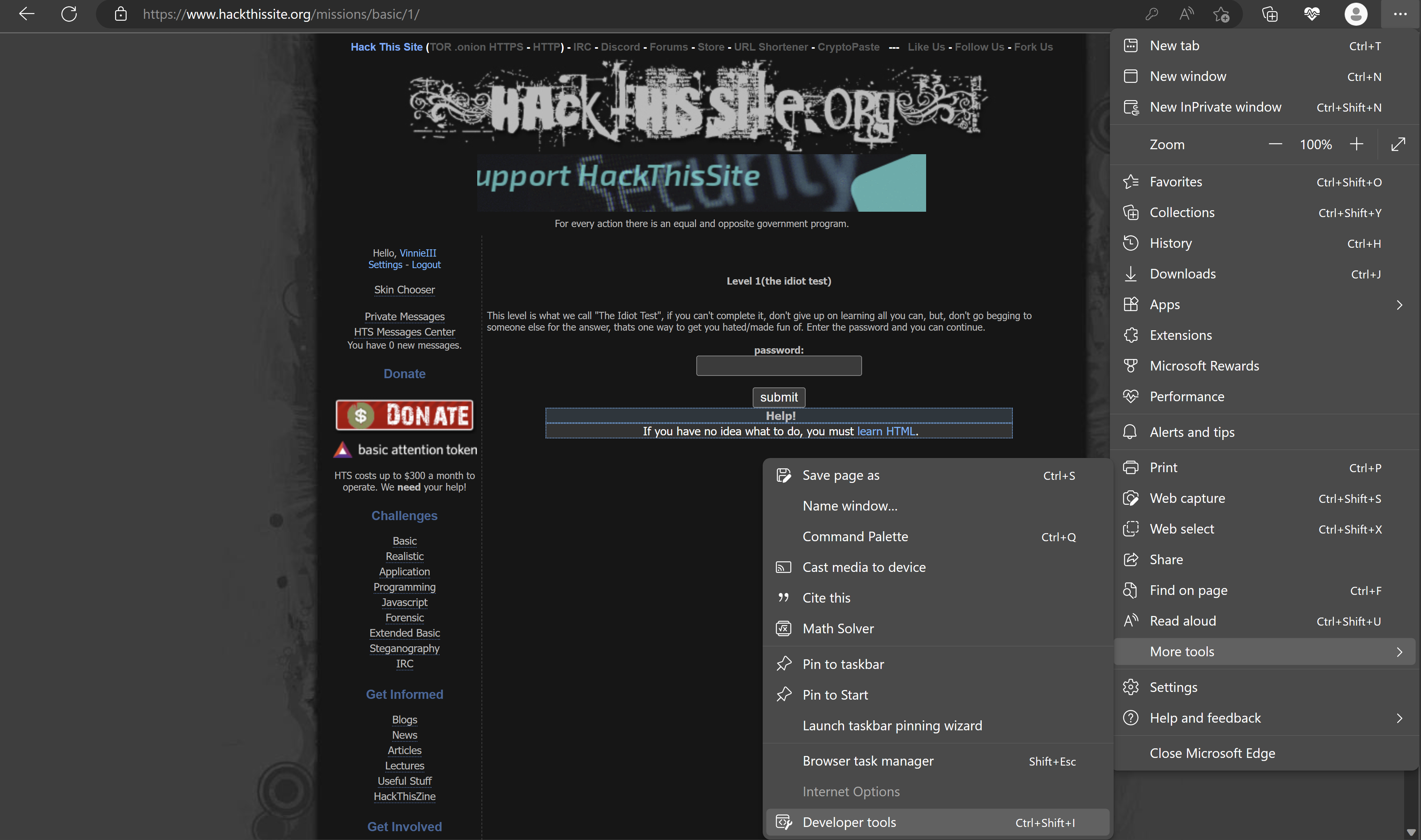 You can view/edit the layout of a page using developer tools on any website
Get to this through pressing fn + F12 or through settings 
To edit the page, go to the elements tab at the top right where you can see the code for the page
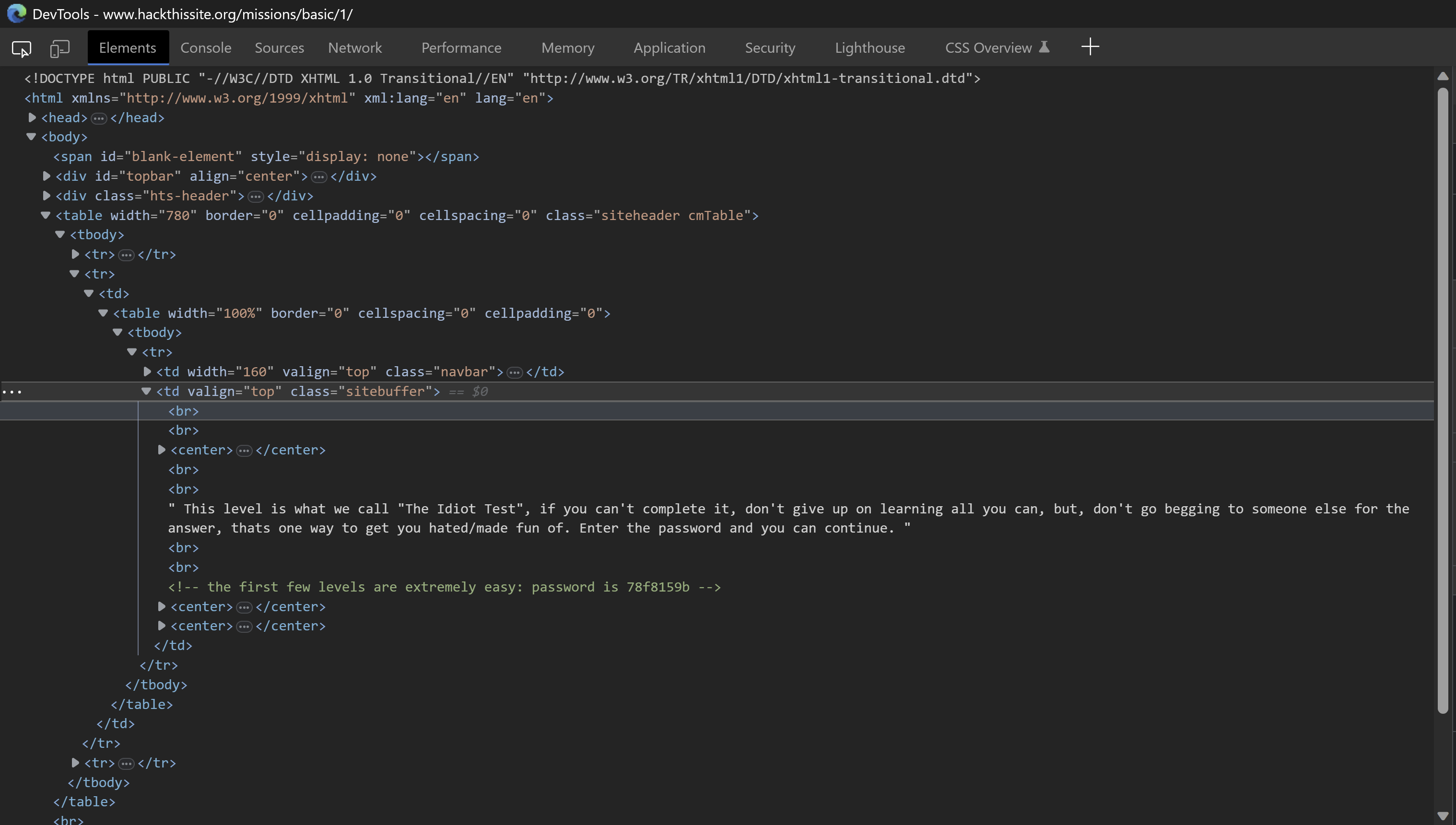 Ls – list all files and directories in the directory you are in 
.. - represent the parent directory
. - represents current directory
; - command separator allowing you to have multiple commands on the same line 
Dotfiles – hidden files in file system that are not displayed using ls
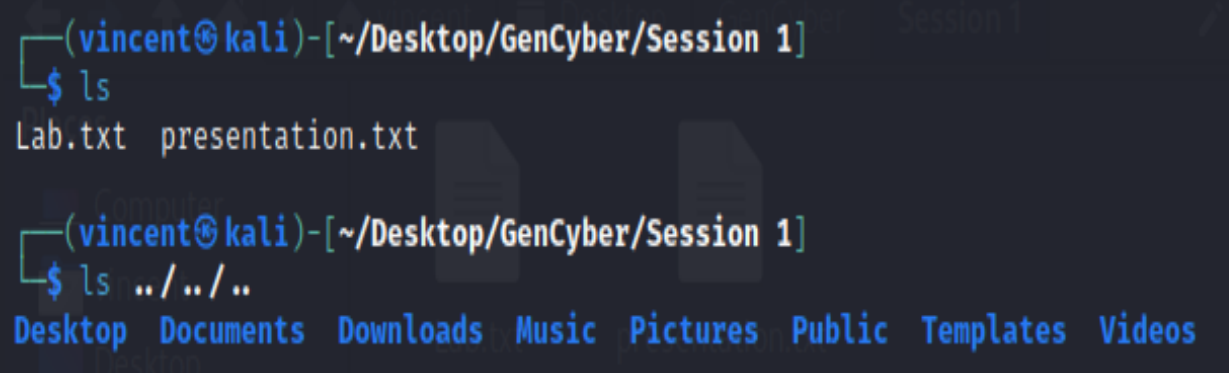 Some Linux Commands
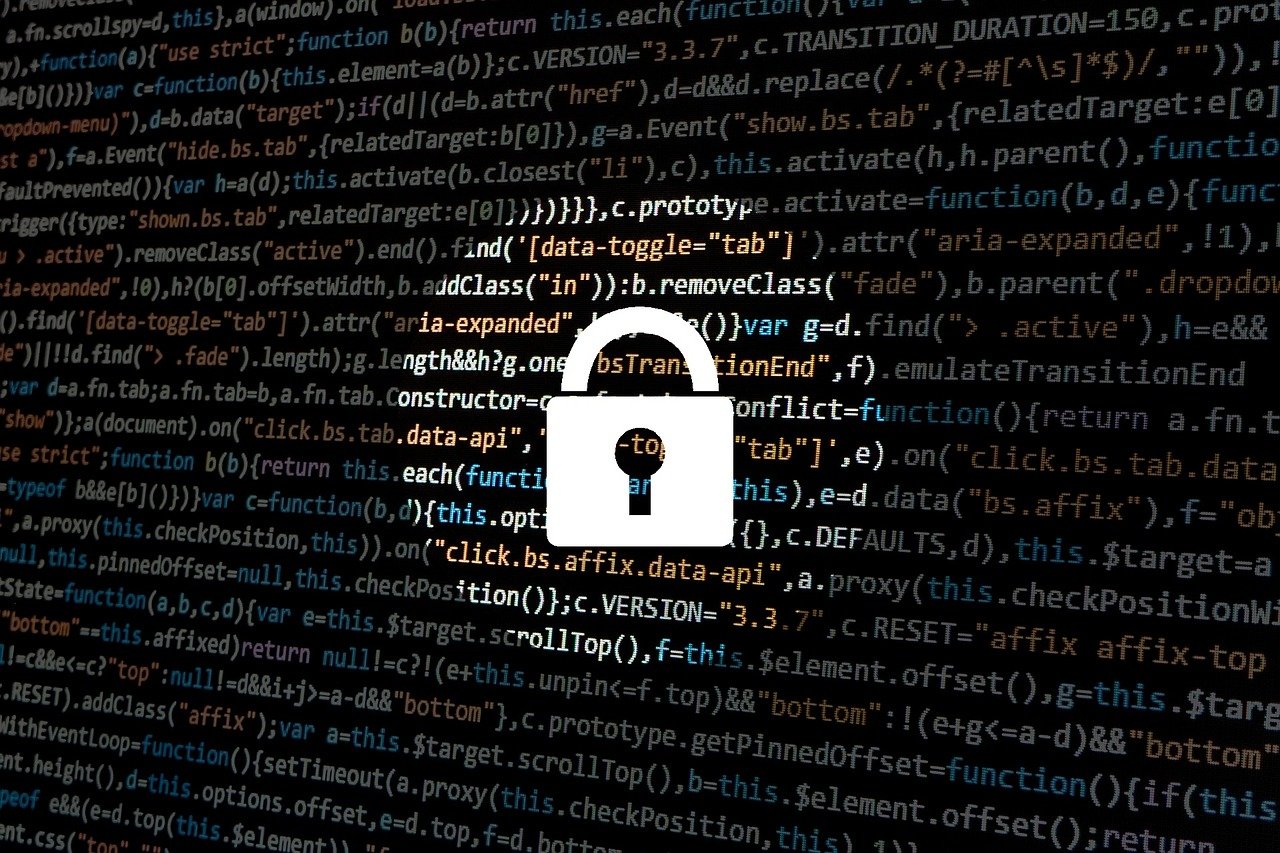 Activity
Complete first 11 Basic exercises
Each level will give you hints on how to get the password 
Lab sheet with instructions on D2L